De Romantiek
Nationale wortels (eigen verleden)
Grote orkesten (Instrumenten steeds beter) 
Programmamuziek (soort filmmuziek)
Het genie! (buitenaards!)
en
Nog even op een rijtje:
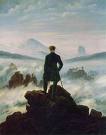 - Romantiek 19e eeuw (1800 -1900)
- Industriële revolutie – trek naar steden
- Heimwee naar platteland
- Natuur populair (wegvluchten = escapisme)
- Wegvluchten in het verleden
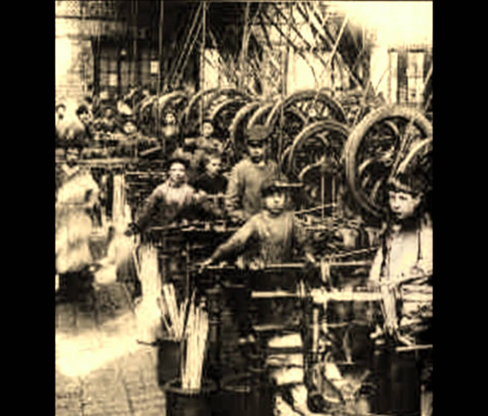 Escapisme
Wegvluchten voor alledaagse
Gevoel erg belangrijk 
Natuur		
Sprookjes
Nationalisme
Andere culturen (exotisme)
Andere wereld / dromen/ bovenaards
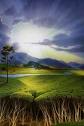 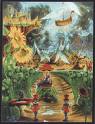 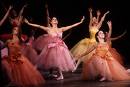 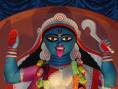 Kunst van eigen bodem
Op zoek naar “nationale wortels”
Nationalisme
Exotisch, andere culturen
Volksmuziek populair
Verhalen eigen geschiedenis belangrijk
Peer Gynt
Tekstschrijver kan zijn Noorse wortels niet vergeten
Toneelstuk met muziek van componist Grieg
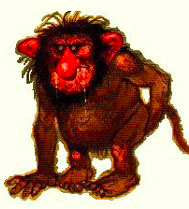 In de hal van de bergkoning
De bergkoning is een figuur uit de Noorse sagen. Hij regeert over kabouters, berggeesten, heksen en trollen in de wildernis. Peer Gynt belandt in de hal van de bergkoning nadat hij zich met een list en leugens opwerpt als de huwelijkskandidaat voor de dochter van de koning. Nadat Peer ontdekt dat hij zich moet aanpassen  aan de wensen van de koning, vlucht hij weg. Hij wordt daarbij achtervolgd door trollen. Bij de oorspronkelijke muziek van In de hal van de bergkoning valt haverwege het trollenkoor in:

Slacht hem af! Deze christenzoon heeft de geliefde dochter van de bergkoning bedrogen
Dood hem! Dood hem!





https://www.youtube.com/watch?time_continue=37&v=kLp_Hh6DKWc
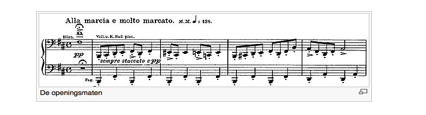 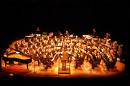 Het Orkest
Componisten zoeken naar nieuwe klankkleuren
Zeer grote orkesten met bijzondere instrumenten toegevoegd
Nieuw: piano en saxofoon
Instrumenten verbeteren: meer technische mogelijkheden (chromatiek en dynamiek)
Hoge eisen gesteld aan muzikanten – orkest voor beroepsmusici
Orkest
Programmamuziek
Absolute muziek: componisten houden vast aan oude vormen
Programmamuziek: Muziek wil iets (buitenmuzikaals) uitdrukken bv een verhaal, een handeling, gebeurtenis of gevoel

http://www.youtube.com/watch?v=lyJwbwWg8uc
	Symfonisch gedicht
Gebaseerd op een rivier
http://www.youtube.com/watch?v=AHQxs601D-A
Een klein stroompje in de bergen uitgroeit tot een machtige rivier die door Praag loopt. Het begint klein, met een dwarsfluit die snelle melodieën speelt (het stroompje uitbeeldt) en eindigt met machtig en groot orkest, de rivier is aangezwollen. De muziek is beschrijvend en vertellend. Eigenlijk een soort "filmmuziek" zonder beeld.beeld.
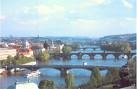 Gebaseerd op een gedicht
https://www.youtube.com/watch?v=lyJwbwWg8uc
Vlucht van de hommel - Rimsky-Korsakov
http://musiclessons.nl/de_vlucht_van_de_hommel.html
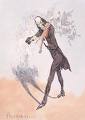 Het Genie
Muzikale sterren blinken uit op hun instrument
Paganini - virtuoos
Zoveel technische hoogstandjes op de viool die hij alleen kan spelen
	Sterrenstatus

https://www.youtube.com/watch?gl=NL&hl=nl&v=KKhUve7bQLo